FRANCE CONNECT
Service Architecture & Urbanisation de la DISIC
Le 02/02/2015
France Connect – Une clef de voûte de l’Etat plateformePrincipe de fonctionnement du bouton FranceConnect
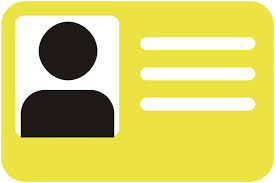 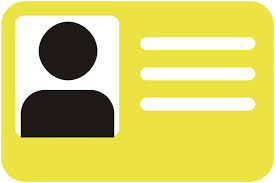 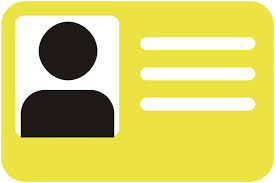 Fournisseur d’identité et d’authentification
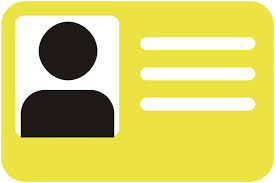 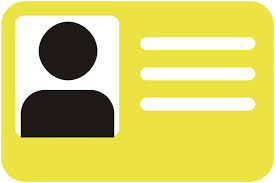 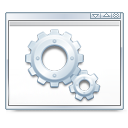 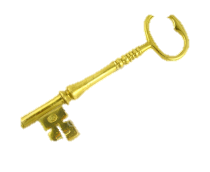 Niveau d’authentification
Selon eIDAS
FranceConnect
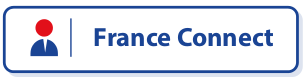 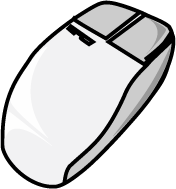 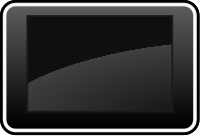 Portail du fournisseur de services
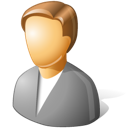 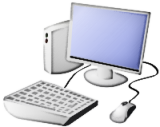 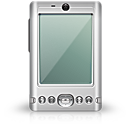 Usager
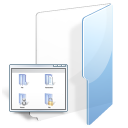 [Speaker Notes: L’identité pivot reçue par le FS peut ne pas correspondre aux données que ce dernier à en sa possession. Lors de la première utilisation, il devra alors poser des questions supplémentaires à l’utilisateur afin de faire le rapprochement entre son compte local et l’identité pivot transmise. Cette identité pivot s’accompagne d’un identifiant unique FC qui permettra pour les identifications suivantes de faire directement le lien avec le compte local.
Il y a en tout « 3 FC » : FC particulier, FC entreprise et FC agent. Ce dernier sera mis en œuvre ultérieurement.]
France ConnectPrincipe de fonctionnement : consentement, transparence et traçabilité
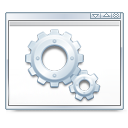 FranceConnect
Fournisseurs de données
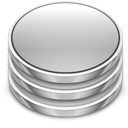 Consentement
Informer
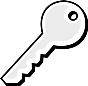 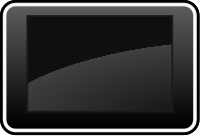 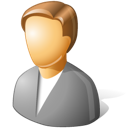 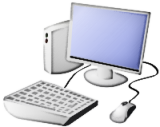 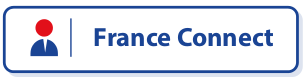 Démarche du fournisseur de services
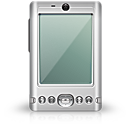 Usager
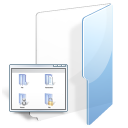 France Connect Planning prévisionnel au 12/1/2015
Opérateur
Choix
Actif
Armement
…
Novembre
Décembre
Janvier
Février
Juin
Juillet
…
#7
#8
#5
#6
#9
#10
#11
#16
OpenLAB
Etudes Nudge et parcours Usager
Développement - Itération
MCO correctif/évolutif
1er niveaux de services
opérationnels
Beta (dont solutions développées par ISU)
Intégration partenaires
Sécurisation (dont CNIL & ANSSI) et mise à l’échelle
Expérimentation
Généralisation
2016
2015